University of Poonch Rawalakot
Scheme of Studies for Associate Degree & BS Programs of Affiliated Colleges
INTRODUCTION
Associate Degree is Two-Year (4 semesters) program, to be offered after intermediate (12 years) or equivalent education, at the affiliated colleges and within the constituents’ departments/institutes/colleges of the University of Poonch, as directed by the HEC.
This program will provide an alternate option to the students and shall be an integrated program among the relevant departments / institutes/colleges under one faculty or a number of faculties
An Associate Degree program is structured to be comprised of four regular semesters over a period of two years and consists of 60-72 credit hours.
2
Admission 
General conditions 
Applicant must be a citizen of Pakistan/AJ&K. 
Must be between the age of 18-22 years for Undergraduate programs. 
 The applicant must have completed HSSC/Intermediate or equivalent for application in Bachelor's (AD Program) with at least securing 45 % in HSCC. Students with less than 45 % marks can be admitted into AD program but after completing AD they will not be able to get admission in BS Program
 Certificates/Transcript/Degrees to be attached must be attested by the gazetted officer in case from  Foreign Equivalence of O & A level from IBCC is mandatory.
         Required Documents
Attested photocopies of the following documents are required for applying admission to the AD Program:
 Matriculation Certificate 
F.A./F.Sc. Mark Sheet Part-I 
F.A./F.Sc. Mark Sheet Part-II
 SSC or equivalent Mark Sheet 
ID Card/Form B vi. Domicile 
Three passport size photographs 
Character Certificate (from the last institution attended) 
Original affidavit on a stamp paper of Rs. 50/-
Structure and Academic Requirements for Associate Degree Programs
 a) Credit Hours: The standard range prescribed to qualify for the Associate Degree is 60-72 credit hours with a normal range of 15-18 credit hours in each semester. The university may however offer maximum of 21 credit hours in a semester where there is a program speciﬁc requirement of the same provided that the total number of credit hours for the Associate Degree program must not exceed beyond 72 credit hours. 
b) General Education Courses: All Associate Degree programs shall be comprised of a mandatory set of 30 credits hours for general education courses as prescribed in this policy.
 c) Major Courses: All Associate Degree programs shall be comprised of a mandatory set of 30-42 credit hours for major or disciplinary courses.
d) The minimum CGPA required for the award of Associate Degree program shall be 2.00 / 4.00. Universities may however set higher standard in this regard.
 e) Program Duration: The minimum and maximum duration to complete the Associate Degree program is four (04) and six (06) regular semesters, respectively. In extraordinary circumstances, and subject to approval of the concerned statutory body of the university, the maximum duration to complete the degree program may further be extended to another semester.
4
Structure and Academic Requirements for BS Programs
 a) Credit Hours: The standard range prescribed to qualify for the  undergraduate/equivalent    
     degree program is 120-144 credit hours with a normal range of 15-18 credit hours in each  
     semester. The university may however offer maximum of 21 credit hours in a semester where 
     there is a program speciﬁc requirement of the same provided that the total number of credit 
     hours for the Associate Degree program must not exceed beyond 144 credit hours. 
b) General Education Courses: All undergraduate/equivalent degree programs shall be  
     comprised of a mandatory set of 30 credits hours for general education courses as prescribed  
     in this policy.
c) Major Courses: All undergraduate/equivalent degree programs shall be comprised of a  
    mandatory set of 72 credit hours (minimum) for major or disciplinary courses.
d) Interdisciplinary/allied courses: minimum 12 credit hours.
e) Field experience/internship: 03 credit hour
 f) Capstone project: 03 credit hours
Registration 

Affiliated colleges will register the students admitted in the AD program by using LMS of  University of Poonch, Rawalakot within one month after the admissions have been finalized as per the procedure prescribed by University of Poonch, Rawalakot. The univerity shall register the students of affiliated colleges into the AD program provided that:
 i. The registration fee as prescribed by the university must be paid in full and the proof of payment must be provided. 
ii. The registration returns will not be accepted without registration fee
iii. In case the affiliated colleges do not submit the registration returns within due time, the late fee will be    
     imposed on the college as per following details:  
      a)  Late up to 15 days =Rs. 500/- per student  
      b) From 15 days to one month = Rs. 1000/- per student 
      c) More than one month till final examination of 1st semester = double of the registration fee 
iv. Only students who have been enrolled by university will be permitted to appear in exams at the end of      
     the first semester.
Attendance 
Requirements 
i. Students are expected to regularly attend all lectures, laboratory hours, semester sessions and 
   fieldwork, which may be specifically required for each course. 
ii. A maximum of 25 %  absence is permitted for each course in AD programs.  
iii. Deficiency, i.e. inability to pass a course on the basis of shortage of attendance shall be treated as a    
    failure in that course
Attendance & Stuck-off Regulations
 i. Each teacher/course instructor is required to maintain the attendance record for every student enrolled in   
    the course.
 ii. The attendance List of each course will be displayed on the notice board, at least two weeks before the 
     commencement of the final examination.
 iii. in case of any deficiency in attendance, properly notified through the notice board, the student will not 
     be allowed to sit in the final examination otherwise concerned teacher will be responsible in case of any  
     issue. 
 iv. Students having less than required class attendance in a particular course will be required to repeat the  
      course in any regular semester, summer semester or special semester as the case may be. The names of  
      such students will be reported by the college to Controller of Examinations of the University and these  
      students shall not be allowed to appear in the final examinations.
 v. The principal of the college can give further relaxation up to 5% deficiency in the attendance of the  
      student. 
vi. A leave will always be counted as absent.
vii. in case the student remains absent from the class for seven consecutive days without intimation and  
     proper justification, his/her name will be removed from the rolls. However, intimation of absence will not  
     be considered as leave.
Curricula and course file 

The courses to be offered in AD program will be announced by the university at the time of admission with a course description of each course and these course outlined will also be available on the university website. A print copy can be obtained from the Office of the Registrar (General Section). Maintenance, of course file is compulsory for teachers. It should contain the complete record of activities during the semester to be preserved for one year after completion of concern session and declaration of final semester result. A Course File is a folder or box for holding loose papers that are typically arranged in a particular order for easy reference. It is usually for an individual subject. A Course Files contains the following documents. 
i.	Academic Calendar
ii.	 Time Table
Course Title and Short Course Description along with Recommended Books and Teacher’s Office Hours    
      for Students
 iv. Weekly Module-wise Course Detail 
 v. Course Specification
 vi. Daily Class Activities
 vii. Quiz / Assignments / Mid exam Copies and Their Solutions 
 viii. Results of Quiz / Assignment / Mid exam.
 ix. Attendance Record 
 x. Any Other Material Distributed in the Class / Course Material
 xi. Copies of Answer Mid Exam sheets (Best, Good, Poor) xii. Sample Question Papers
Examination and grading system 

Under the semester system, performance of a student shall be evaluated on the basis of two examinations, called Sessional Examination (Mid Semester Examination +  Quiz + Assignment ) and Final/ Terminal Examination. These evaluation instruments and their marks are given below:
Criteria for Sessional Exam Marks 
A. Quiz/surprise test will be carried out to assess students' learning. These will be of 5 marks.
B. The student will receive an assignment for each course.  The teacher may give more than one assignment if necessary, but the total score remains the same, that is, 5 marks. The assignment will be assessed on the basis of logical reasoning and organization of materials
Mid Semester Examination 
The examination will take place after an 8-week teaching period. This will be internal examination conducted by concerned college in all manners, i.e. staff and stationary, etc. The teacher who taught the course will prepare the question paper, conduct the exam, marks the answer book and submit the award to the concerned incharge examination for onward transmission to controller of examination of university within two weeks after exam. There will be no choice in the questions on the midterm examination. The minimum duration of this exam shall be 1 hour.
Final/ Terminal Examination 
The University will be responsible for conducting the Final Examination at the end of each semester and assigning marks for this evaluation instrument through the office of Controller of Examinations. The standard operating procedure for conducting of the semester terminal exam is as under 
The examiner shall set the final paper including mid exam syllabus. 
The date sheet of final exam shall be issued by the controller of examination and final examination shall be arranged accordingly by appointing dedicated staff for examination at designated centers. Examinations will be held on consecutive days excluding holidays.
The script of the final exam shall be marked by the examiner and he/she shall also prepare the award 
       list/ counterfoil. He/she shall send the award along with marked scripts to the office of controller of 
       examination.
iv.	Passing marks in each course shall be 50% 
v.	The duration for various examinations shall be as follows:  
       a. Midterm Examination:  60 minutes  
       b. Final/Terminal Examination:  120 minutes  
       c. Practical (where applicable)  180 minutes 
vii. For the purpose of evaluation, each course shall carry 100 marks. These marks shall be divided in   
     accordance with the credit assigned to theory/practical for the each  course and is given in the table  
     below
Lab Exam
The University will be responsible for conducting the Final Lab Examination at the end of each semester through the office of Controller of Examinations. The standard procedure for lab examination is given below: 
     i.	The office of the controller of examination  will take an approval of a panel of internal and external   
       examiner for each lab course. Internal examiner will be normally one who has been teaching the lab  
       course and supervising the practical during the semester. External examiner will be the expert in the  
       same field from UPR or a retired professor or a teacher from government college and has suitable  
       qualifications in the relevant discipline. 
    ii.	The script of the final exam shall be marked by the external examiner and he/she shall also prepare the    
       award list/ counterfoil. He/she shall send the award along with marked scripts to the office of controller   
      of examination of University
Standard duration of credit hour 
Theory: 1 credit hour 1 contact hour per week in a semester
 Lab:  1 credit hour 3 contact hour per week in a semester
Examination Fee 
The approved examination fees for exams will be paid by the students to the university account as per schedule given by the Controller of Examinations through respective college.
Promotion Rules 
i. Minimum CGPA requirements for AD students to remain on University rolls is as below 
   
			
			
			
			


Promotion Rules 
Minimum CGPA requirements for AD students to remain on University rolls is as below 














ii. If the student does not achieve the desired CGPA of semester once will be promoted on probation    
    in the 2nd  semester and the candidate, who fails to secure required CGPA in 2nd semester, will be on    
    last probation. And if the student fails to secure required CGPA in 3rd  semester, the student will be    
    relegated to previous semester and allowed to repeat the whole semester (last attended) once only by    
    sitting with the junior session. If the student still fails to achieve the required CGPA , he will be dropped    
    from the university.
Extra Ordinary Grade / CGPA Improvement 
The student will be allowed to improve the grade and CGPA only if his / her CGPA at the end of the final semester falls between 1.95 and 1.99 subject to the following condition: 
Any such student who wishes to improve the grade or CGPA can repeat 2 courses of his / her choice,  
      provided the courses are being offered by the college.
ii.	 The student has to complete the repeat courses within the stipulated time of the degree. 
In case the student is not able to improve the grade or CGPA the original grade and CGPA will be  
       maintained.
iv.	 The student can take this offer only once and within the maximum time allowed for the degree. 
The students who wish to take this opportunity has to apply to the principal of the college who may  
       approve the application and forward this application to the Controller of examinations for intimation. 
The course / examination fee will be charged as per university policy / rules.
Semester Break / Semester Freeze
In case a student (other than first semester student) due to some unavoidable circumstances (prolonged illness or such other genuine reason) is unable to continue his /her studies, he/she may apply for a semester break/freeze. 
the case will be put up to the College Examination Committee for consideration. In case, the Committee recommends it, semester break will be allowed. The principal will then intimate the Controller of Examinations accordingly.
 The student has to apply for the semester break before the midterm examinations. 
The Semester Break will be allowed for a maximum period of one year. The total time period for completion of the program will, however, remain the same as already provided .
Result / Transcript / Degree
i.	As soon as possible after the termination of final term examination, the Controller of Examinations shall   
       publish a list of successful candidates, showing the grades obtained by them. 
The transcript / detailed marks certificate / result card will be issued by the Controller of Examinations. 
       The transcript / result card will bear the name of the candidate along with father’s name, registration  
        number, GPA of individual courses and semester, CGPA, name of the institution and any other relevant 
        information.
Each successful candidate shall be granted by University, the Degree stating the grade in which he/she has passed. 
Unfair Means Cases 
     The teacher-in-charge will report unfair means cases in quizzes and mid semester examinations to the  
     Principal who will forward, these cases to the College Examination Committee within one week for  
     necessary action as under: 
     Any candidate detected in giving or receiving assistance, or found guilty of copying from any paper, 
     book or note, or allowing any other candidate to copy his answer book, or using, or attempting to use  
     these or any other unfair means, the committee depending upon the severity of the charge may.  
Expel the student from the college for maximum of one year. During the time of punishment, the said student will not be allowed to take any course and appear in the examination. The time of punishment will also be counted towards the maximum prescribed time for the completion of the degree. 
Cancel the examination and ask the student to repeat that particular case.
The student may appeal against the decision of the college examination committee to the Controller of Examinations who will place the appeal before the committee constituted for the decision of UMC cases in the university. 
UMCs in the final examinations will be handled by the office of the Controller of Examinations, as per university rules. 
Maintenance of Examination Record 
It will be the duty of the Principal and the in-charge examination of the affiliated college to properly maintain the record of the examinations. The marked answer books of midterm examinations will be kept in safe custody by the concerned college for the minimum period of two years beyond the degree completion time. In case of loss of record of answer books / answer sheets the following options will be given to the students: - 
I. He / She will re-appear in the Examination in the said course. 
II. He / She will be given average marks on the basis of other courses. Re-counting of any paper will be 
    made within 15 days of declaration of results as per University rules on the request of the student after  
    paying / depositing the prescribed fee. However, re-checking / re-evaluation of answer books will not be 
    allowed in any case. 
 Teacher Evaluation 
The evaluation of teacher is mandatory. The Principal of the College will have every course Tutor evaluated by the students on what they have taught by him/her. The evaluation will be done in the last week, of the semester without the presence of the teacher so as to maintain impartiality. The evaluation will be shared with the concerned teacher for his/her improvement/knowledge. Evaluation done by the students will completely be anonymous, i.e., the students will not be, required to indicate their names, roll numbers, registration numbers and/or any other student identities whatsoever.
The principal of the college will submit the report on the evaluation of the teachers to the Quality Enhancement Cell of University as per format prescribed by the Quality Enhancement Cell of university within one month of the start of the final term examination 
College Semester Implementation Committee 
The college must have a Semester Implementation Committee, to be constituted by the college Principal. The committee will perform the following functions: 
Provide support in the implementation of semester system by arranging short courses for the faculty on 
       its various aspects. 
ii.	Monitor the implementations of semester system. 
iii.	Address various issues arising in relation to the implementation of a semester system. 
 College examination Committee 
The college must have a examination Committee, to be constituted by the college Principal. The committee will perform the following functions
i.	properly maintain the record of the sessional examinations
ii.	 Keep marked answer book of mid-term exam for minimum period of two years in safe custody 
iii.	Monitor sessional examination in the college 
iv.	Assist the principle in submitting the sessional awards to the controller of examination of university.
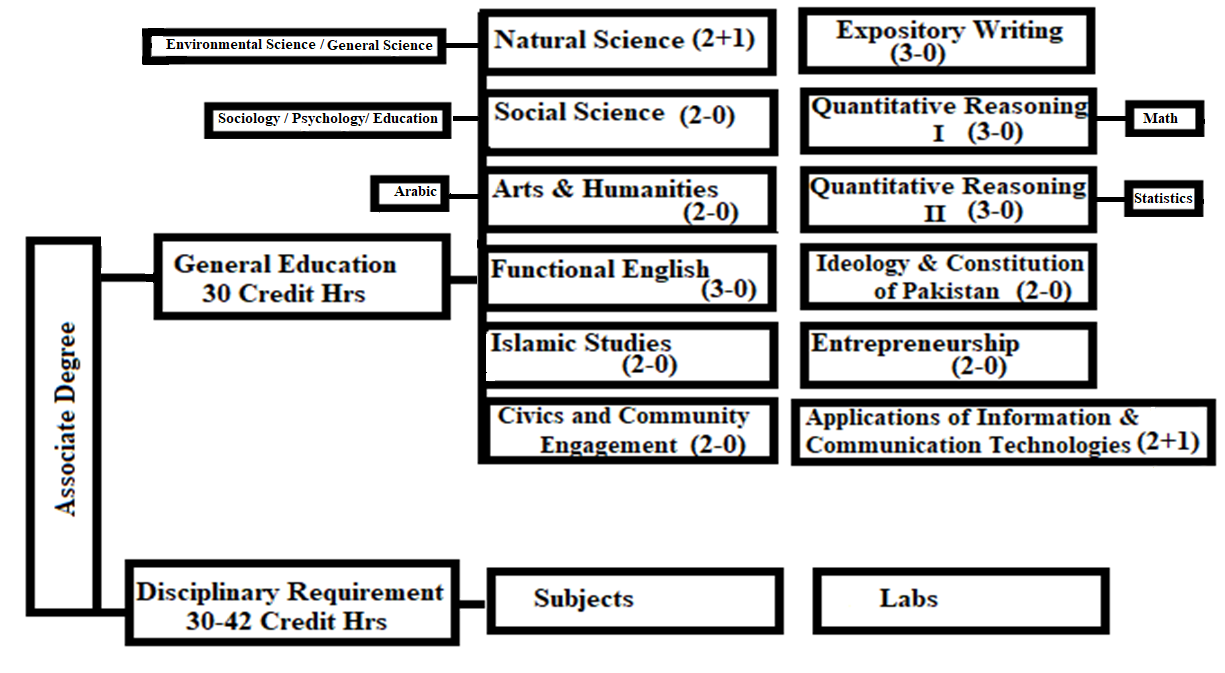 18
Various ASSOCIATE DEGREE Programs
a)Associate Degree in Arts & Humanities      1) Economics			8) Language & Literature      2) Education			9) Physical Education & Sport      3) Political Science      4) Psychology      5) Sociology      6) History      7) Islamic Studies/Arabic Studies
b)Associate Degree in Sciences      1) Botany      2) Chemistry      3) Computer      4) Geography      5) Mathematics      6) Statistics      7) Zoology
c)Associate Degree in Commerce
      1) Commerce
19
Schedule of Semesters There will be two semesters in an academic year, referred to as the fall semester and spring semester. Each semester will be of 17 working weeks, 16 weeks for teaching and one week for Mid Semester Examinations. The final examination will be conducted by the University of Poonch, Rawalakot at the end of each semester. Schedule (date sheet) of final examinations will be issued by the Controller of Examinations, University Poonch. 
ENTRY AND EXIT PROVISIONS:  Pathway for Associate Degrees Holders: a) Students having completed Associate Degrees shall be allowed admission in the fifth semester of the undergraduate/equivalent degree program offered in the same discipline without any deﬁciency course. b) Where the disciplines of the Associate Degree and the undergraduate/equivalent degree program are different, students shall be required to complete deficiency courses through a bridging semester before the fifth semester as determined by the admitting university. c) the minimum eligibility for admission in the fith semester in above cases is 2.00/4.00 CGPA in the prior qualification i.e., associate degree. The admitting university may, however, set higher eligibility criteria for admission in the fifth semester of the four-year undergraduate / equivalent degree program.
29
THANKS